14 October 2015
1200 UTC
Forecasting for Day 2
NWP based tools
NWP 36h forecast – i.e. 1200 UTC 15 Oct
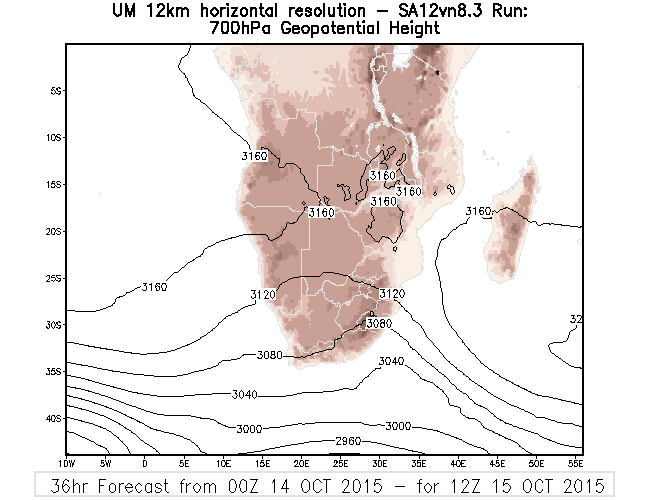 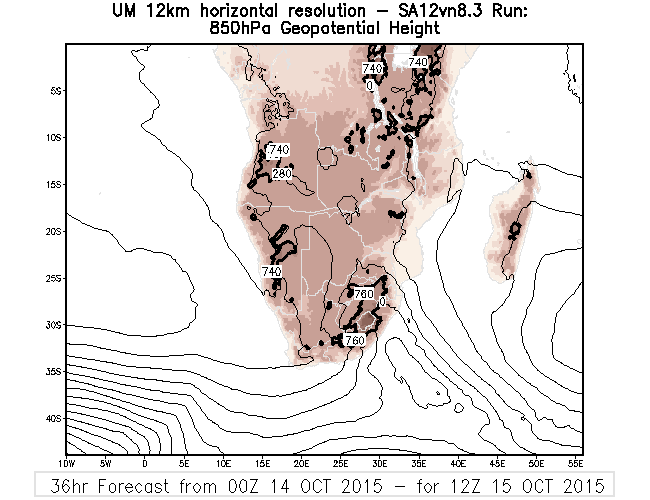 NWP 36h forecast – i.e. 1200 UTC 15 Oct
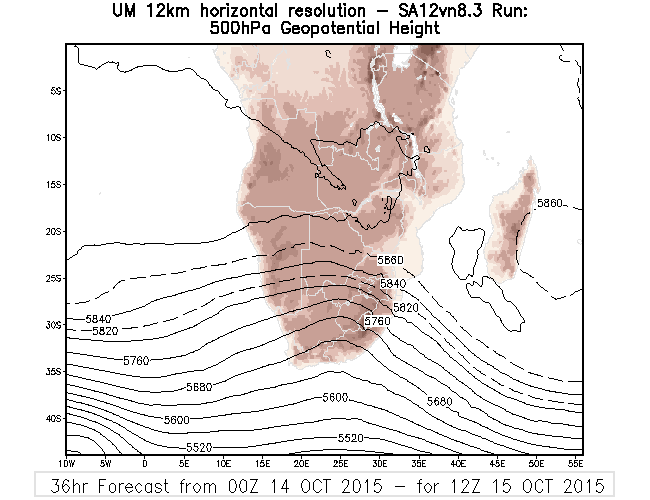 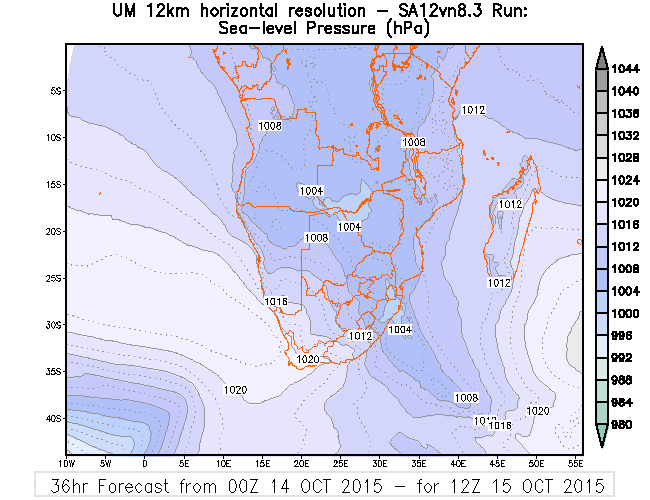 NWP 36h forecast – i.e. 1200 UTC 15 Oct
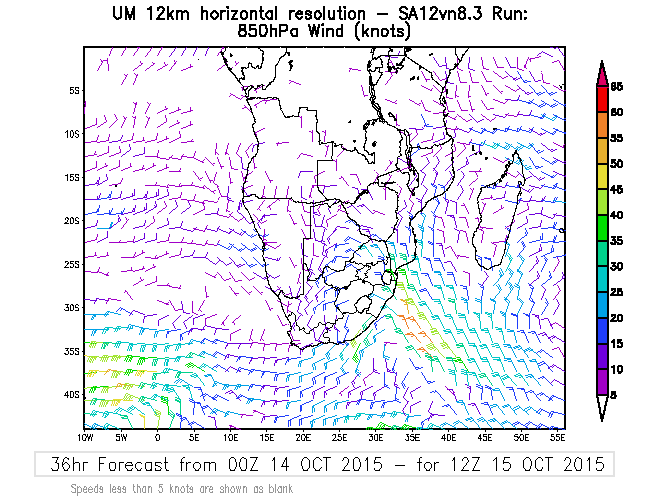 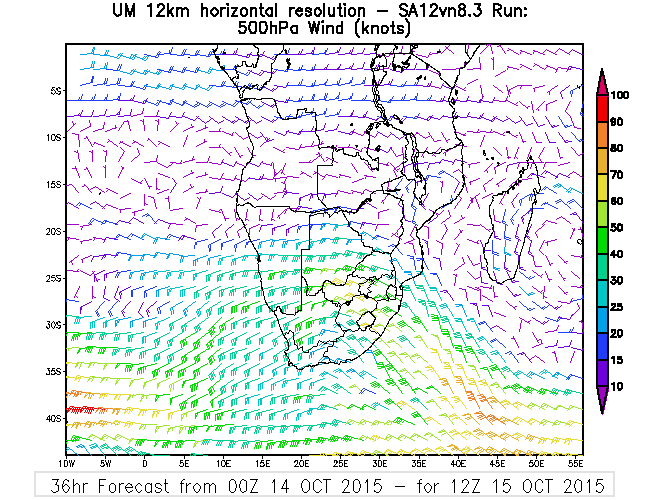 NWP 36h forecast – i.e. 1200 UTC 15 Oct
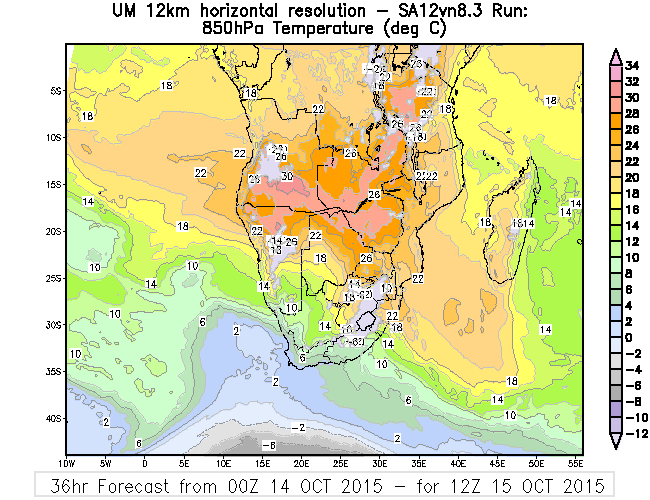 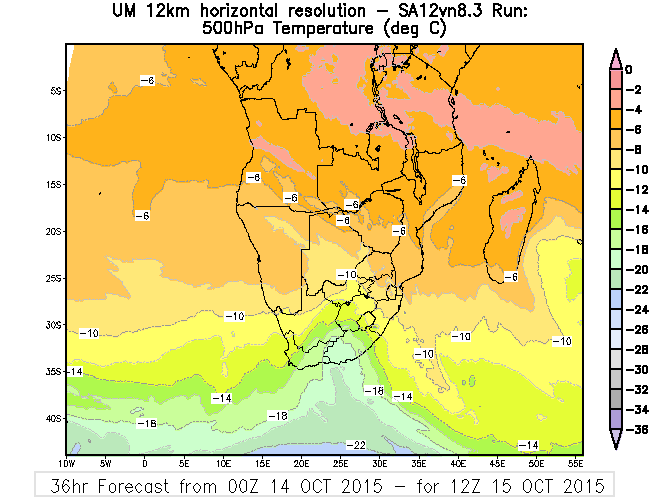 LTI – day1 forecast for 14 Oct
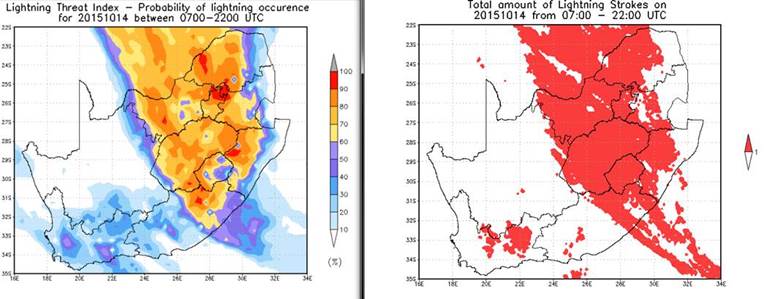 LTI – day 2 forecast for 15 Oct
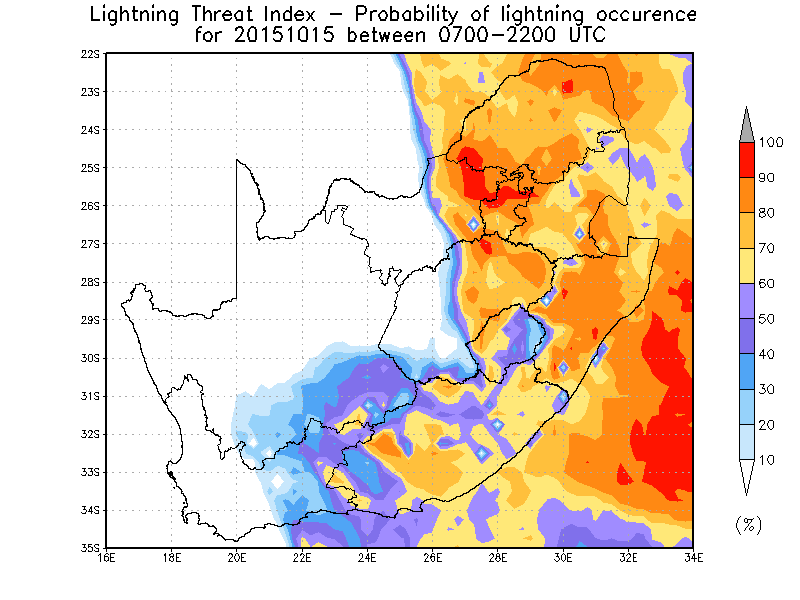 1. Looking at the provided NWP fields where would you expect convection in the afternoon of the 15th (after 1200 UTC)?
2. Use the map provided to draw an area where you expect convective development and give probabilities – e.g. 30%, 60%, 80% and 100% chance of convection
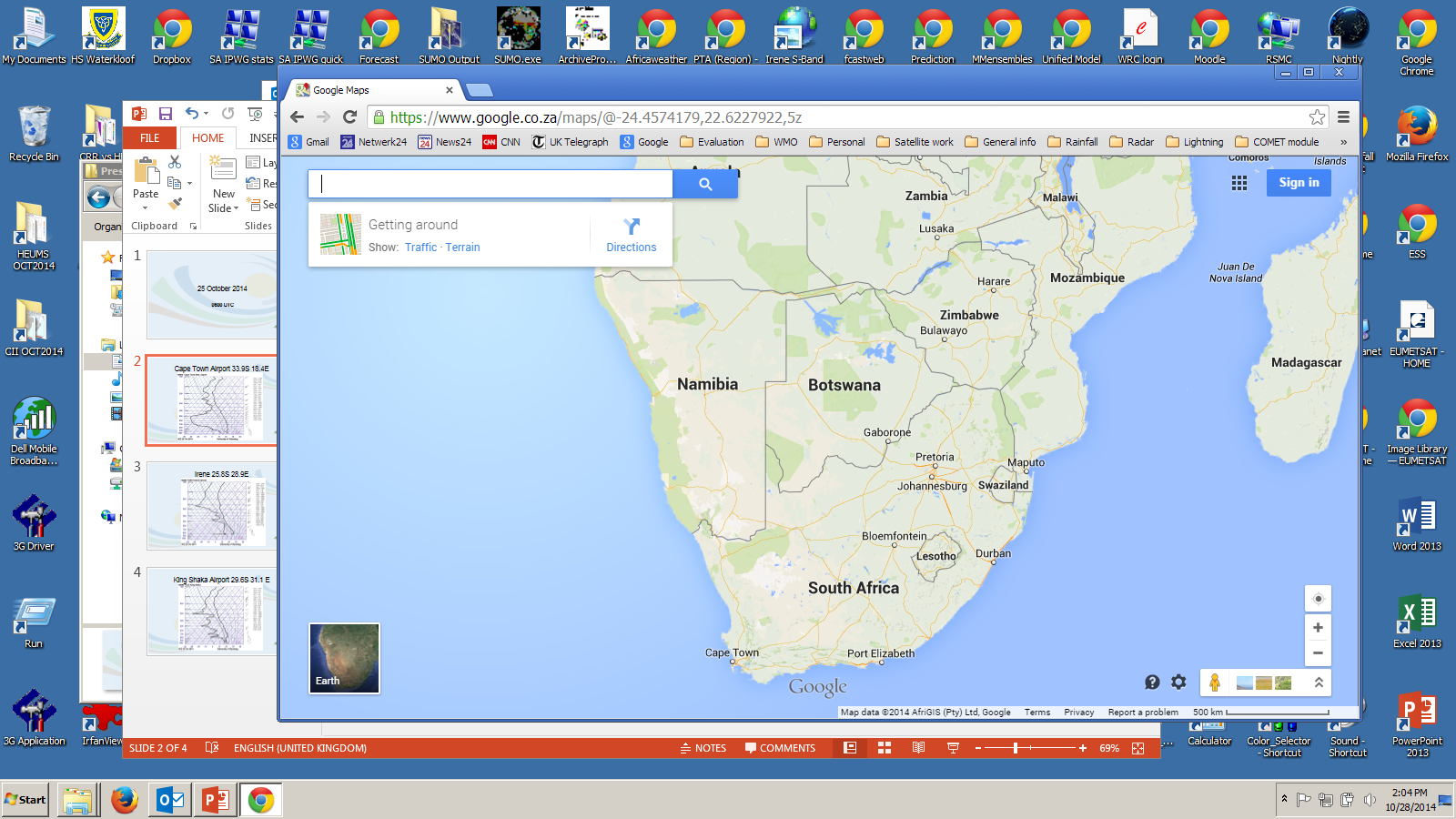 Expectation for Day 2